The  Interview
Getting one.  Acing one.  Learning from one.
Fulton T. Armstrong
16 February 2024
The  Interview
Getting one.  Acing one.  Learning from one.
Andrew London
Samantha Clemence
Fulton T. Armstrong
06 October 2023
The  Interview
Getting one.
Acing one.
Learning from one.
Finding opportunity
Networking
Applying
Preparing
Performing
Asking
Getting feedback
Analyzing results
Fixing for the future
Accompanying Handouts
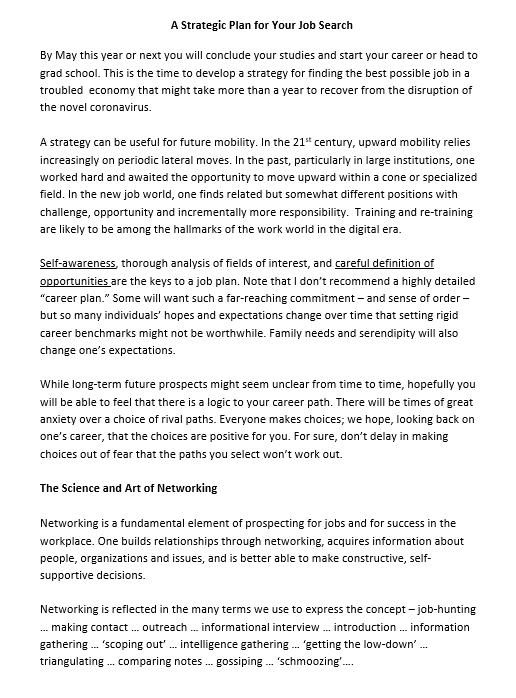 A Strategic Plan for Your Job Search
Accompanying Handouts
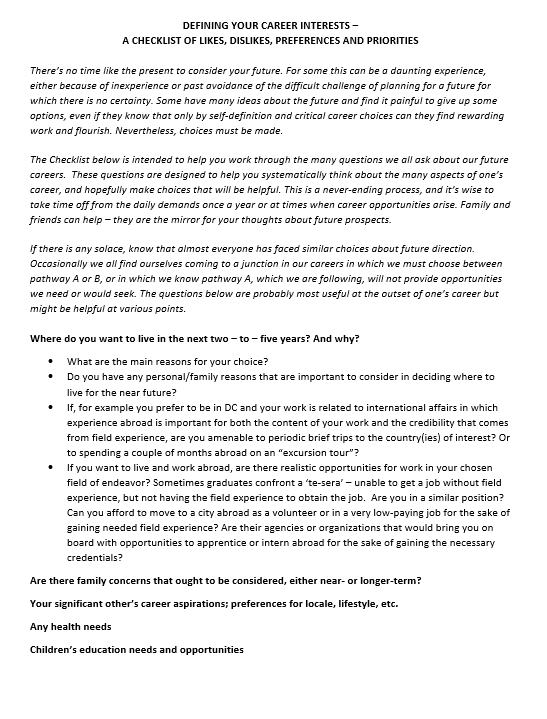 Defining your Career Interests –
A Checklist of Likes, Dislikes,       Preferences and Priorities
The Interview
Know yourself, needs, desires
Inventory skills
Consider other factors
Listen to your heart
Getting one.
Finding opportunity
Networking
Applying
Social media
“Build your brand”
Track the business
Look for names
Submit application
Build strong, readable, grounded, plain-English CV
Be honest to them, yourself
Begin the visualize
Per our previous discussion
Attend events
E-mail people
Find connections
“Enthusiasm needs to be grounded in reality.”
-Lorne Epstein
Know them, their business, their market
Research to know and show eagerness
Acing one.
Preparing
Performing
Asking
“Murder board” yourself
Prepare BLUF comments, answers
Anticipate tough questions
Heed the usual advice
Appearance with message
Take deep breath
Listen to the question, look for hints
Tune your language to interviewer
Read and use posture, body language
Be brief, but look for green light
Be honest
You interview them
Responsibilities, expectations
Special requirements (e.g., clearances)
Salary, benefits
Work environment, flex-issues, location
Org’s substantive views
A glimpse of the future … with some advice that fits today
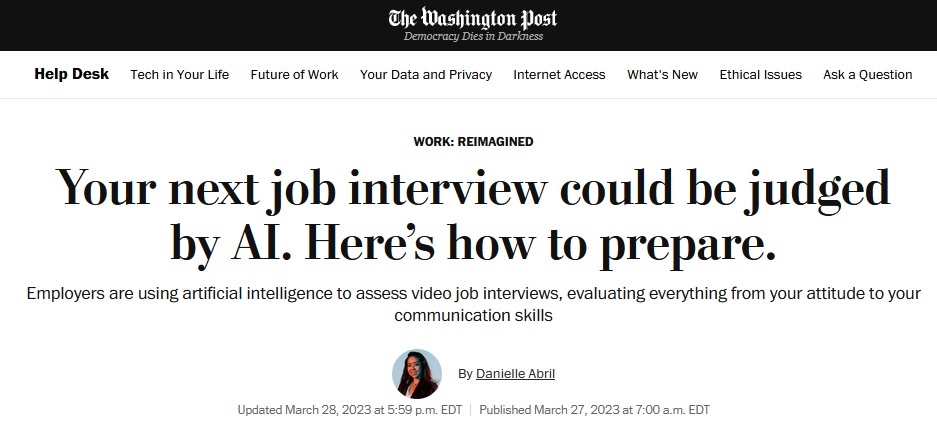 A glimpse of the future … with some advice that fits today
with Marcie Kirk HollandExecutive Director
     Internship and Career Center
     UC Davis
“Show, don’t tell”                        The “behavioral” interview
Don’t just tell them you’re a problem-solver; give them examples.
Use “I” (not we).  This conversation is about you.
Create a narrative.
Anecdotes let you be confident without being too cocky.
Anecdotes keep you from droning on; they keep you on point.
Anecdotes keep you honest; they’re verifiable.
Be alert for – but don’t overreact to – off-limits questions.
Suggestions
New York Times, 13 March 2020
Suggestions
New York Times, 13 March 2020
Suggestions
Show you care – that you’ve done your research on organization, job, people.
Learn about the organization.
Learn about the predecessor – e.g., why they left position.
Ask to see the workspace
Ask to meet future colleagues
Ask timeline for hiring decision
Suggestions
An appropriate thank-you note is good
Adhere to interview protocol 
Include answer to any pending issue
Look forward to hearing back
Learning from one.
If hired, can wait to ask
Getting feedback
Analyzing results
Fixing for the future
If not hired, find appropriate way to ask for freedback
Don’t dispute, argue; be positive
Get over pain a.s.a.p.
Express willingness to re-engage
Be honest with self but not too aggressively*
If there was a flaw, figure out where; ask mentor, friend
Develop a plan to remedy – e.g., rewrite, rethink, retrain
* A lot of times – perhaps majority of times – there are legitimate reasons other than your qualifications or fit.  In those cases, understand it’s reality.
Accompanying Handouts
Defining your Career Interests –
A Checklist of Likes, Dislikes,       Preferences and Priorities
A Strategic Plan for Your Job Search
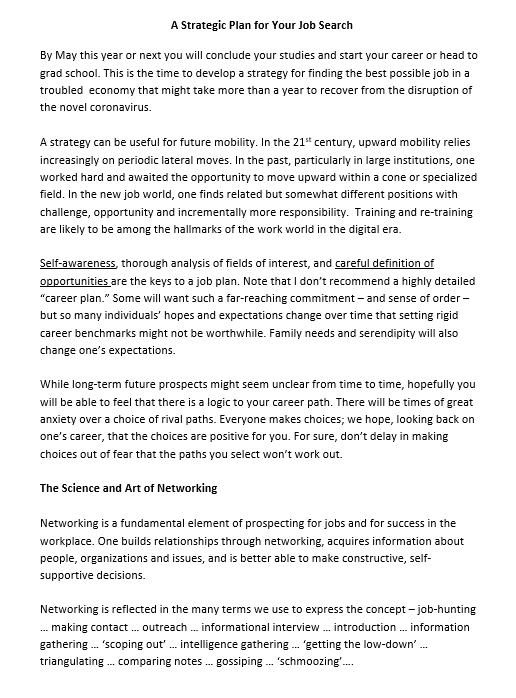 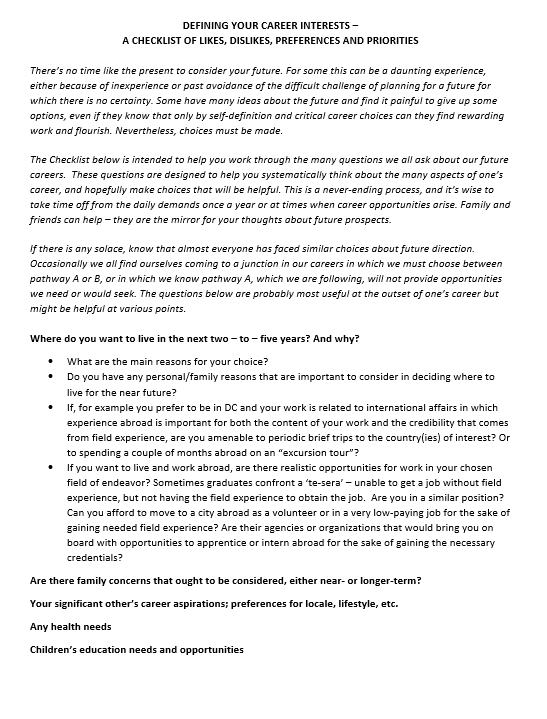 On BlackBoard (along with a PDF of this presentation)
The resume gets your foot in the door.
The interview gets you in the door.
The resume shows your skills and experience.
The interview shows you’ll be a “good fit.”
Stay focused
Stay in “learning mode”
Stay honest
Questions?  Comments?  Experiences to share?
The  Interview
Getting one.  Acing one.  Learning from one.
Fulton T. Armstrong
16 February 2024